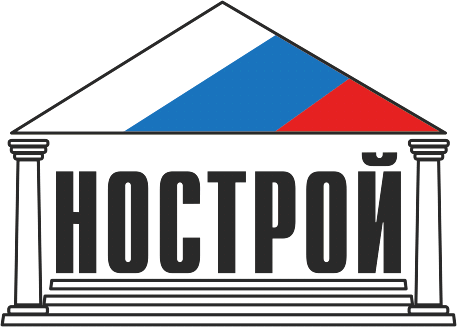 Национальный реестр специалистов в строительстве
       Итоги формирования, перспективы развития
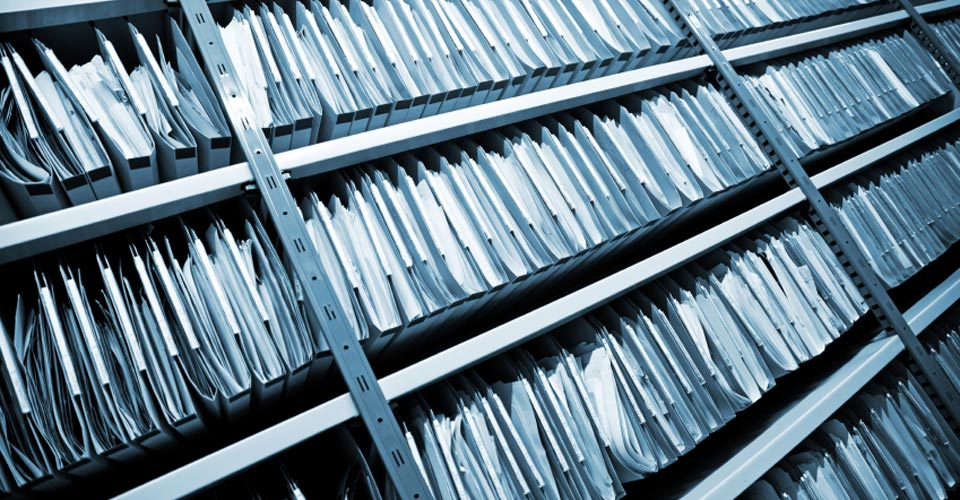 Заместитель директора Департамента профессионального образования 
Ассоциации «Национальное объединение строителей» 
Кришталь Владислав Викторович, к.э.н, доцент
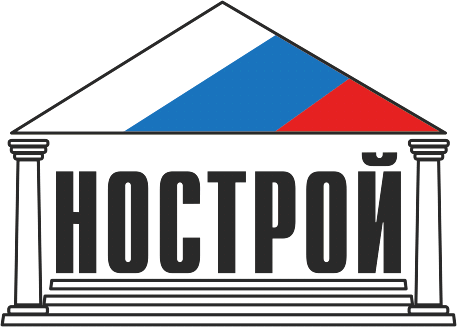 Национальное объединение строителей
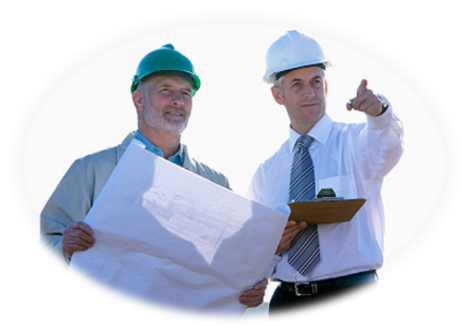 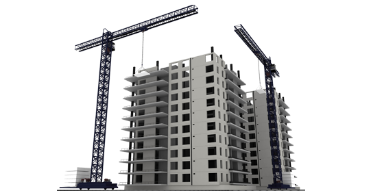 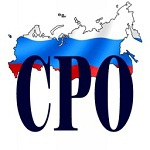 88 883 строительных компаний
Около 177 000 специалистов по организации строительства
259 саморегулируемых организаций в области строительства
Каждая строительная компания – член СРО должна с 01.07.2017 показать наличие в штате не менее 2-х специалистов по организации строительства, включенных в Национальный реестр специалистов в области строительства 
(ч. 6 ст. 55.5 ГрК РФ)
Нормативные акты
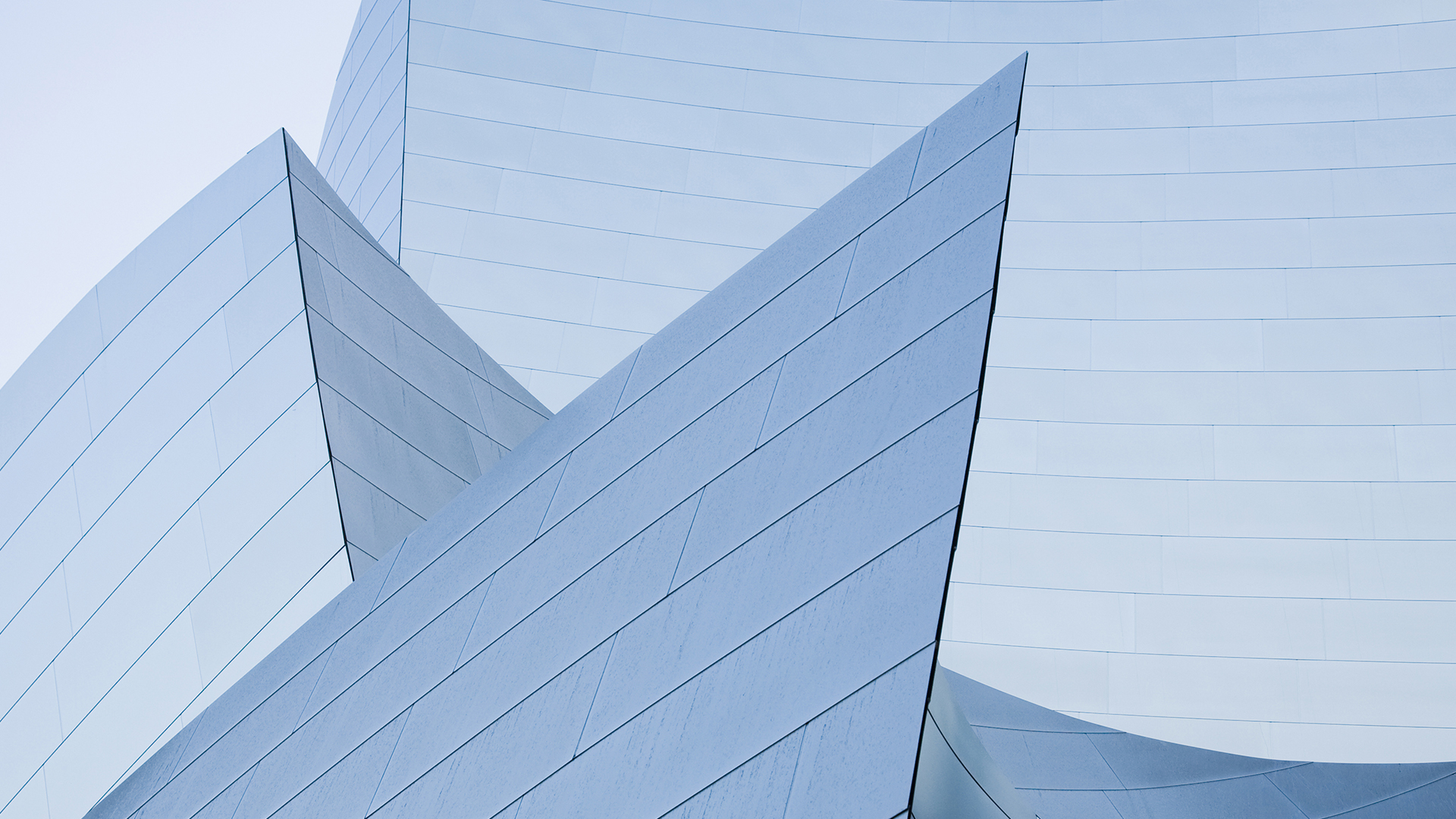 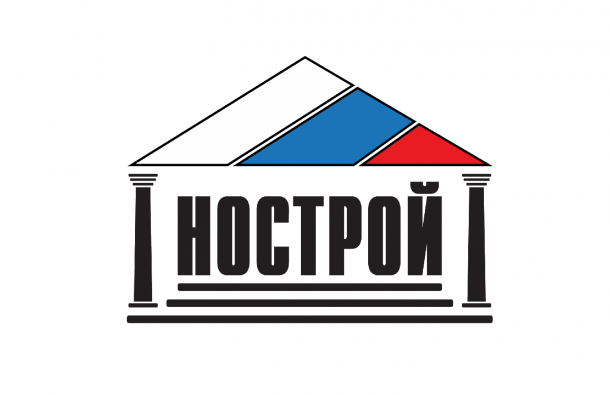 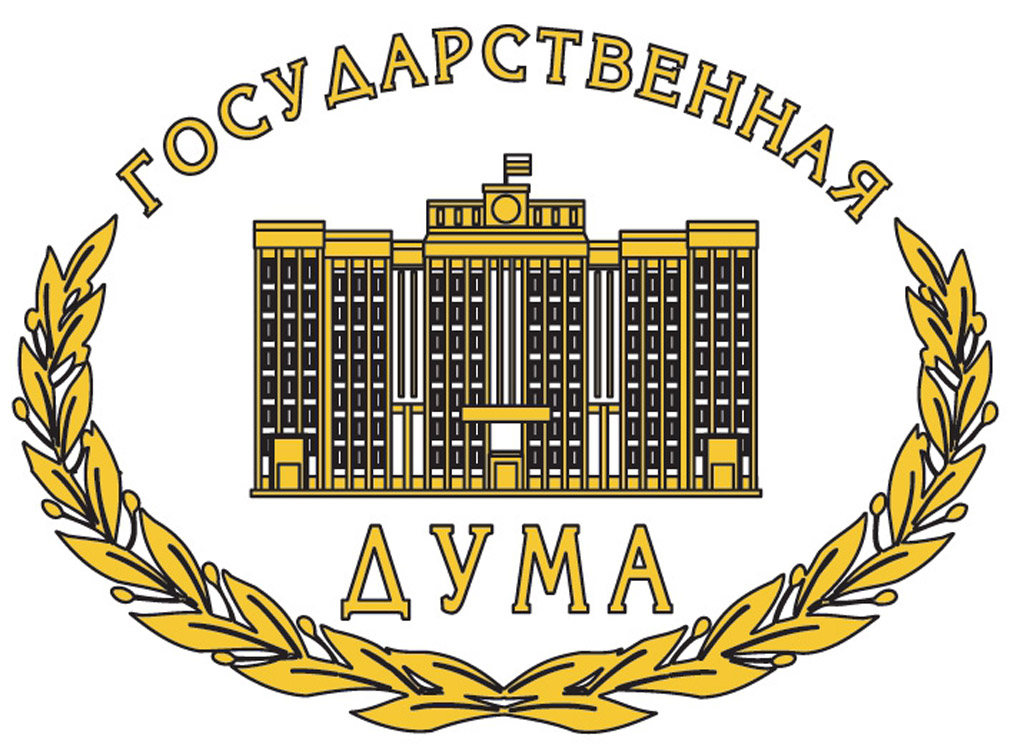 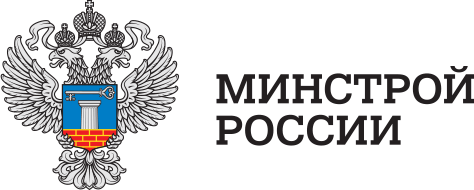 Приказ «О порядке ведения национального реестра специалистов в области инженерных изысканий и архитектурно-строительного проектирования, национального реестра специалистов в области строительства, включения в такие реестры сведений о физических лицах и исключения таких сведений, внесения изменений в сведения о физических лицах, включенные в такие реестры, а также о перечне направлений подготовки в области строительства»
Регламент «О порядке ведения Национального реестра специалистов в области строительства, включения в него сведений о физических лицах, их изменения или исключения»
Градостроительный кодекс Российской Федерации в редакции Федерального закона от 03 июля 2016 года №372-ФЗ
v
Утвержден Советом НОСТРОЙ в окончательной редакции
(протокол от 28.09.2017 № 108)
Утвержден Минстроем России (приказ от 06.04.17 № 688р)
Вступил в силу с 1 июля 2017 года
Изменения в Регламенте по ведению НРС
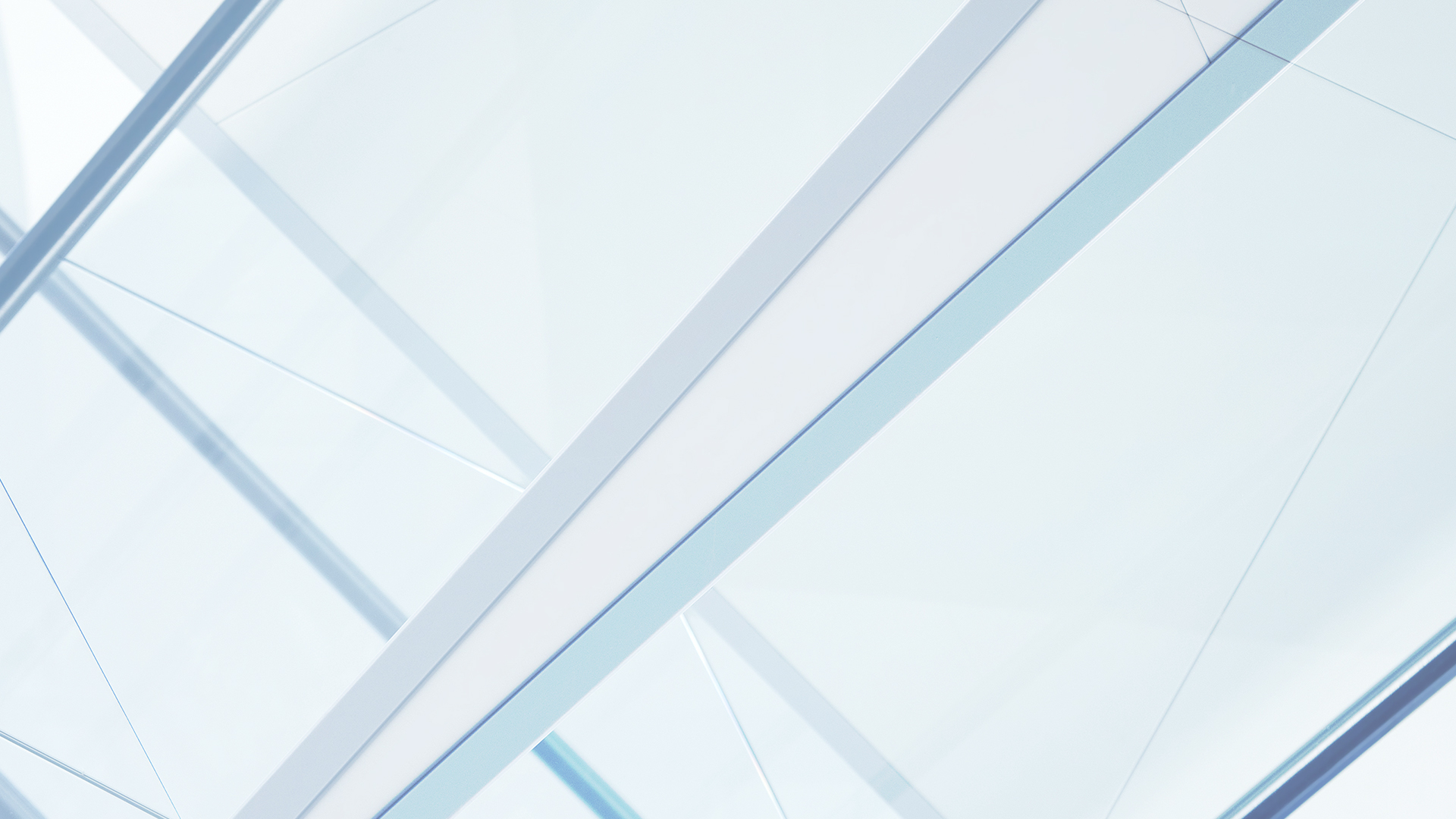 Для включения сведений о специалисте в области строительства в Национальный реестр специалистов в области строительства предоставляются 6 документов:
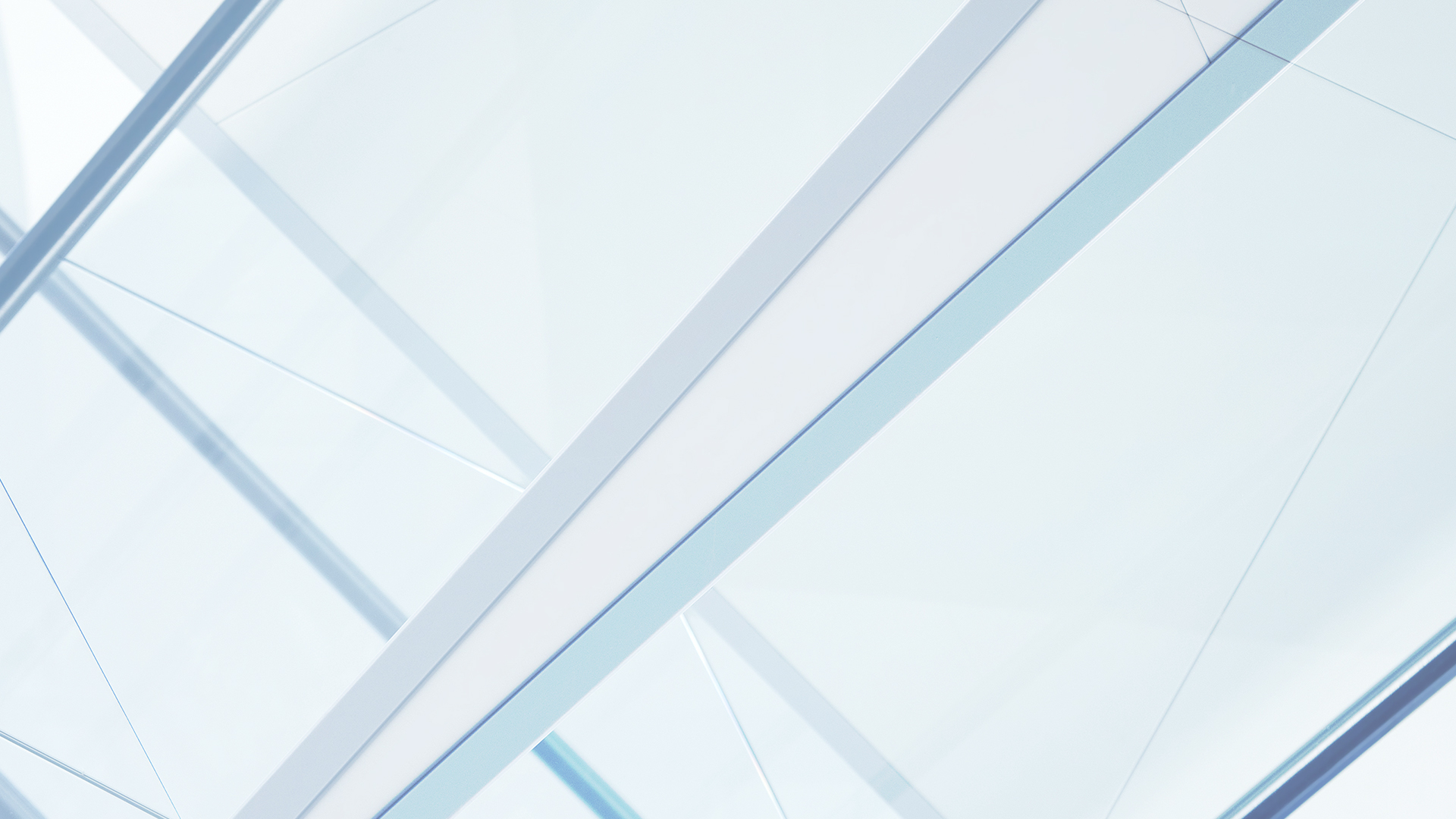 3 документа заверенные:
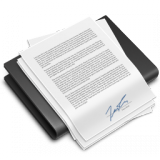 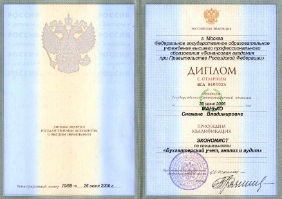 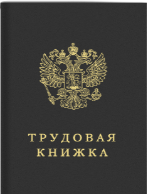 Копия трудовой книжки (заверенная работодателем) или личного дела или послужного списка
Копия Диплома (нотариально заверенная)
Заявление на включение (нотариально заверенное)
При необходимости
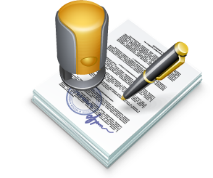 3 документа НЕ заверенные:
Выписка из должностной инструкции или копия трудового договора (заверенная работодателем) с заверенной копией выписки из ПФР
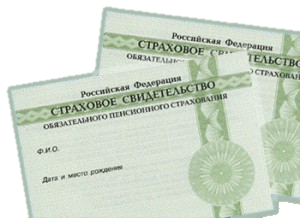 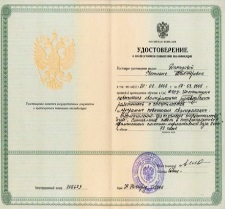 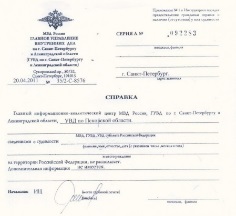 Копия Удостоверения о повышении квалификации
Справка об отсутствии судимости
Копия СНИЛС
СРО – Операторы НРС присутствуют в 68 субъектах РФ
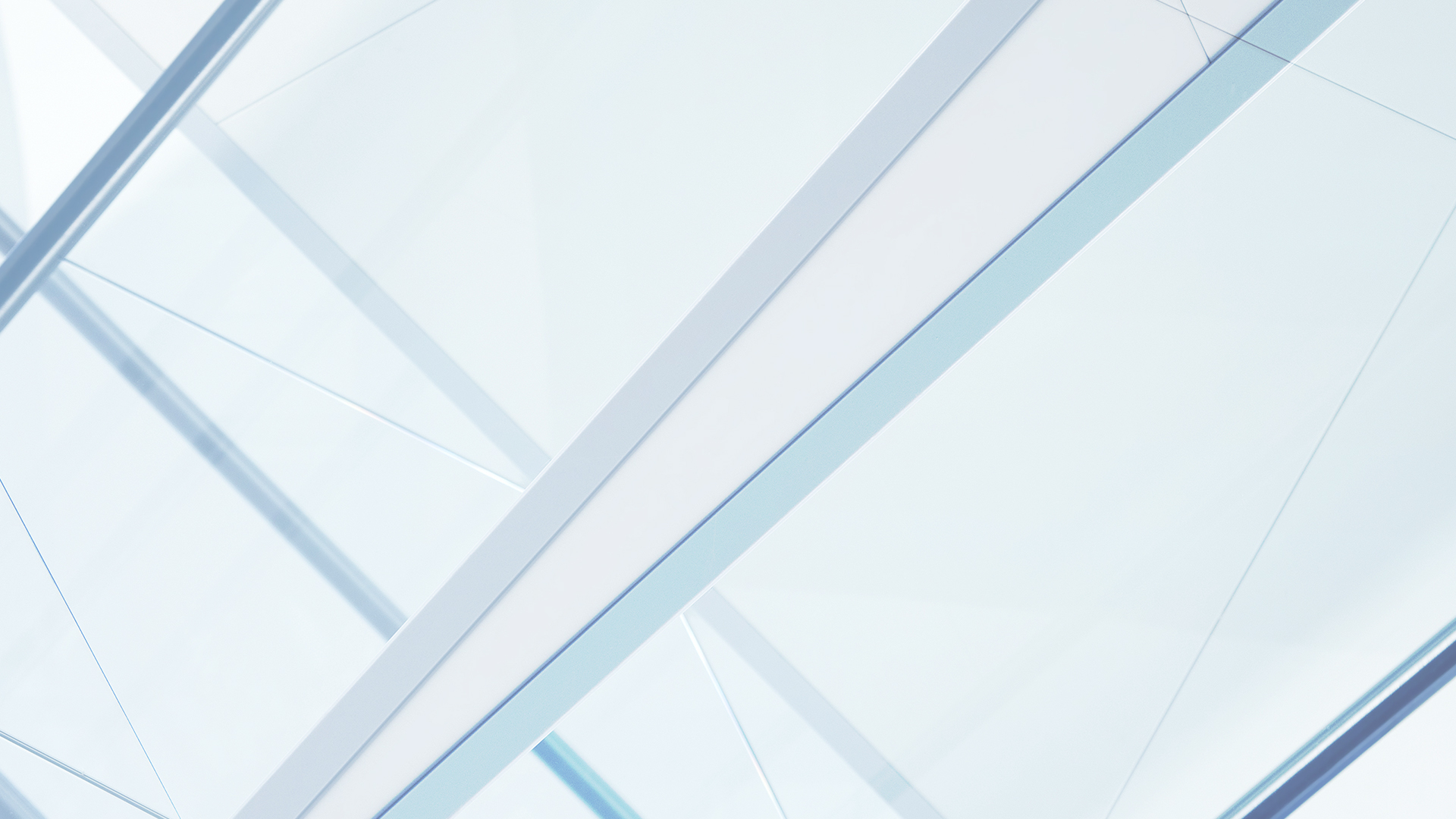 8
150 СРО соответствуют критериям Оператора НРС
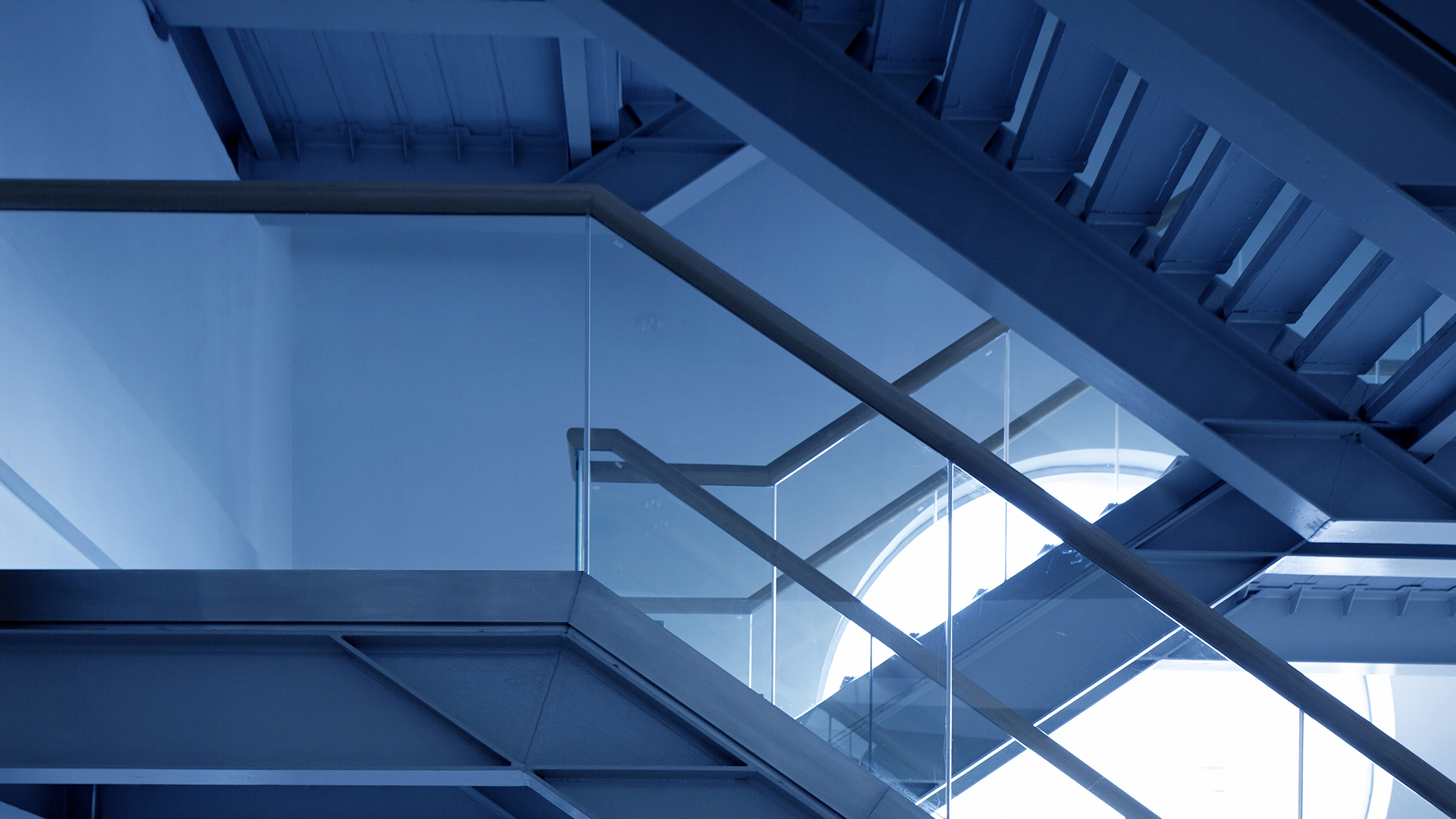 Национальный реестр специалистов 
в области строительства
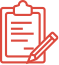 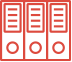 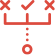 125 000
113 000
11 555
Подано заявок
Включено в реестр
Отказано
*nrs.nostroy.ru
НРС размещен на сайте nrs.nostroy.ru
Тут можно заказать уведомление о включении в НРС
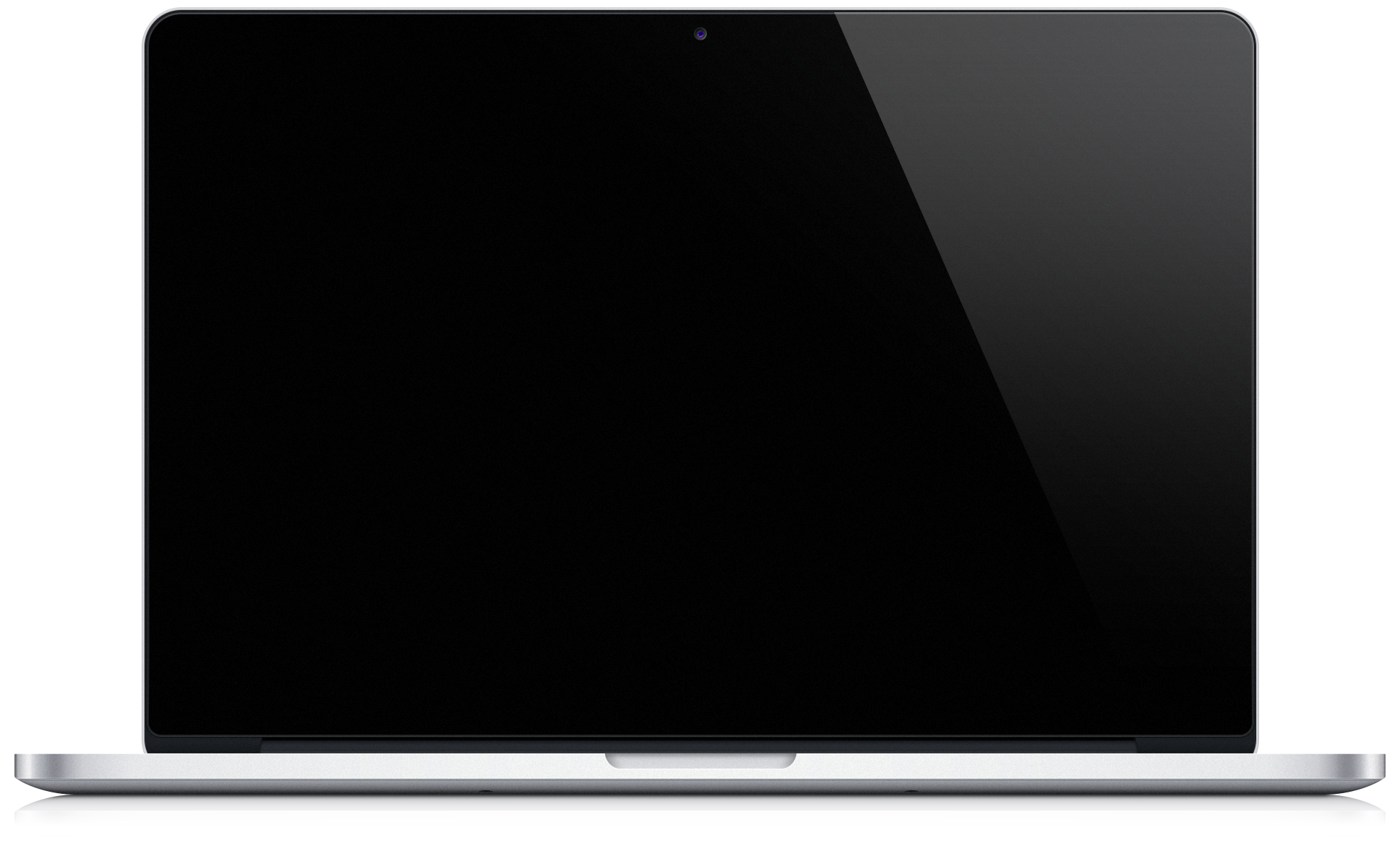 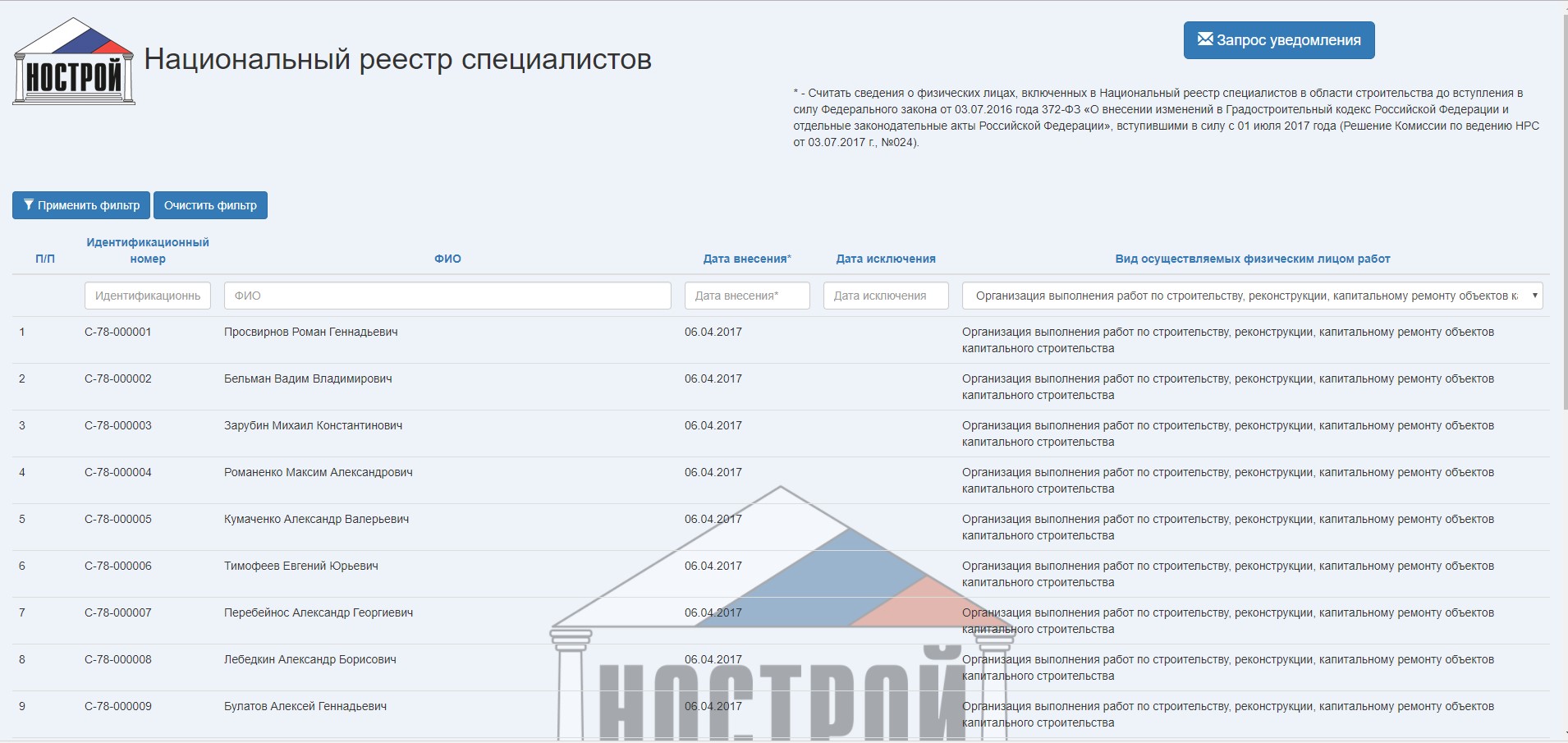 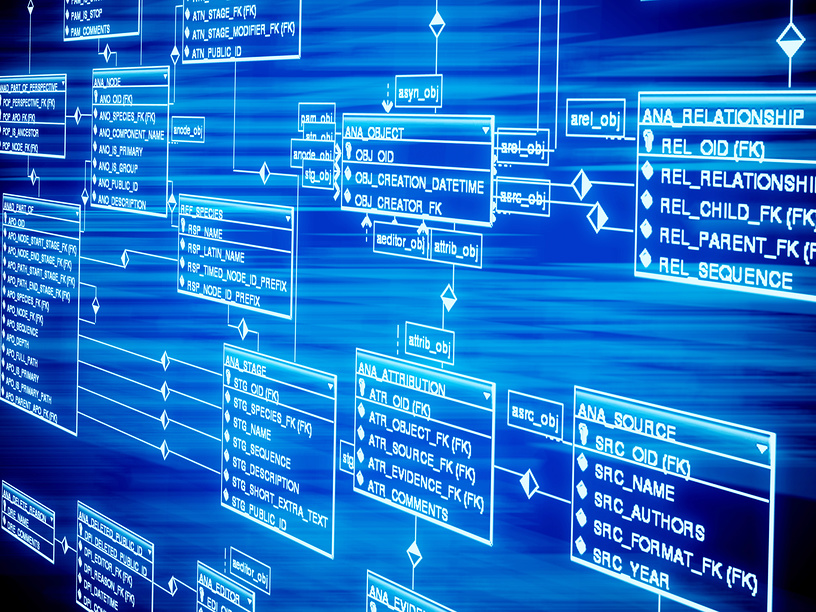 СУБД АИС НРС
PostgreSQL в составе дистрибутива  Astra Linux
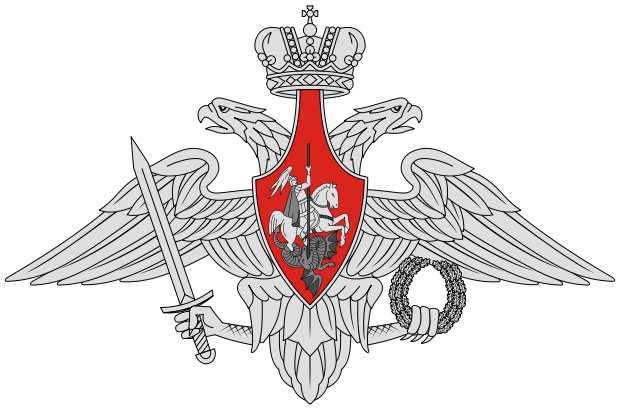 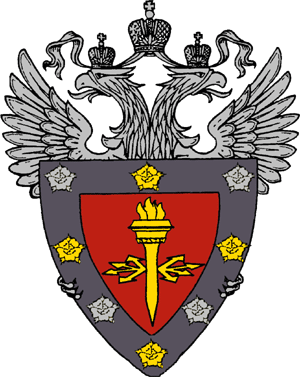 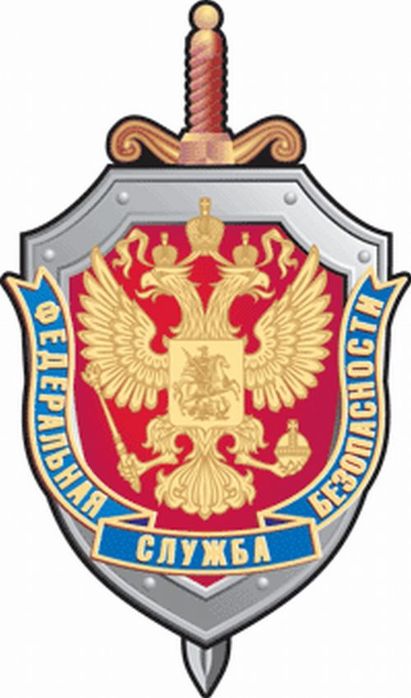 Национальный реестр специалистов: 
общая статистика по федеральным округам
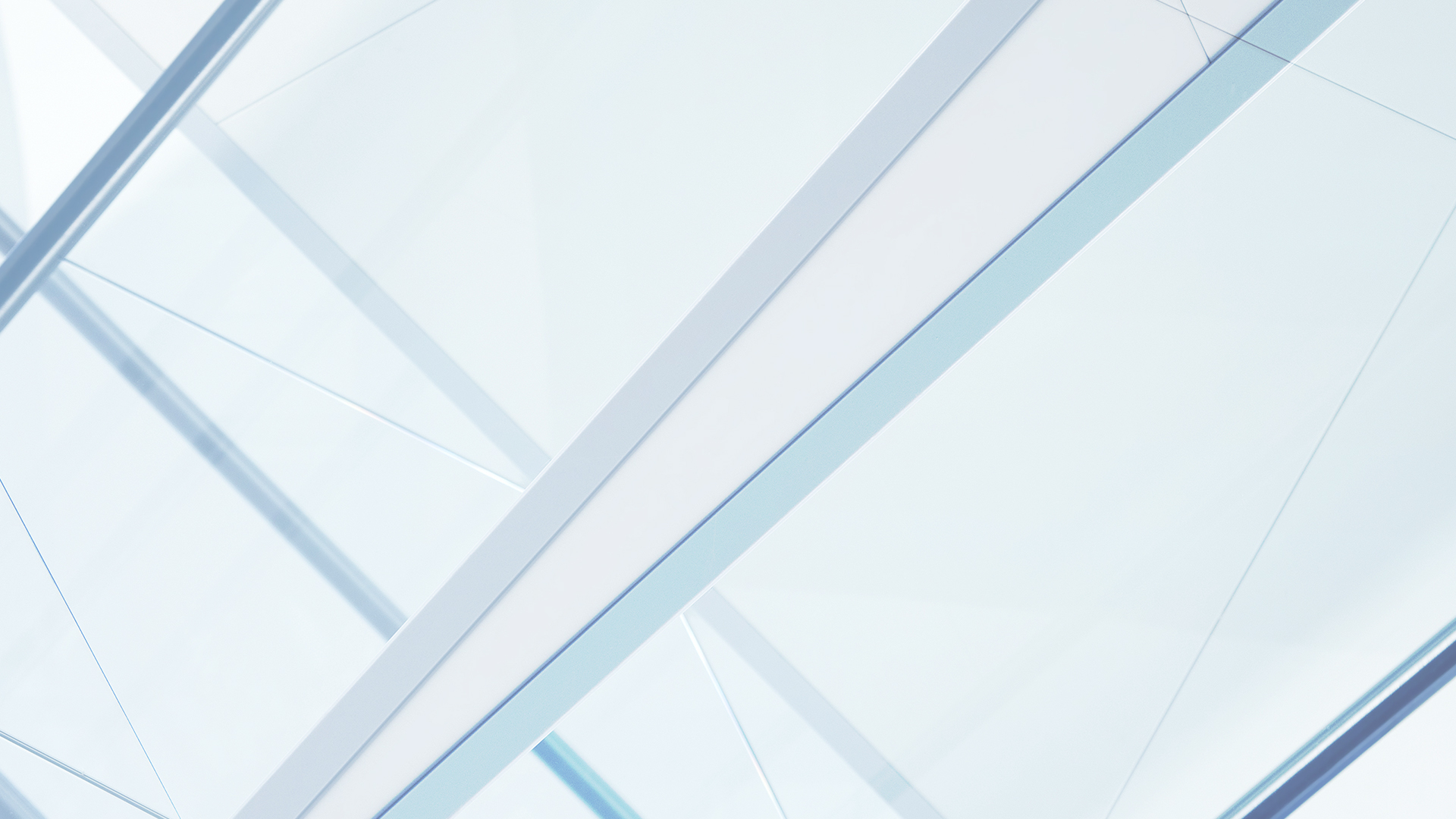 по состоянию 23.10.2017 г.
Раздел «Национальный реестр специалистов» на сайте НОСТРОЙ
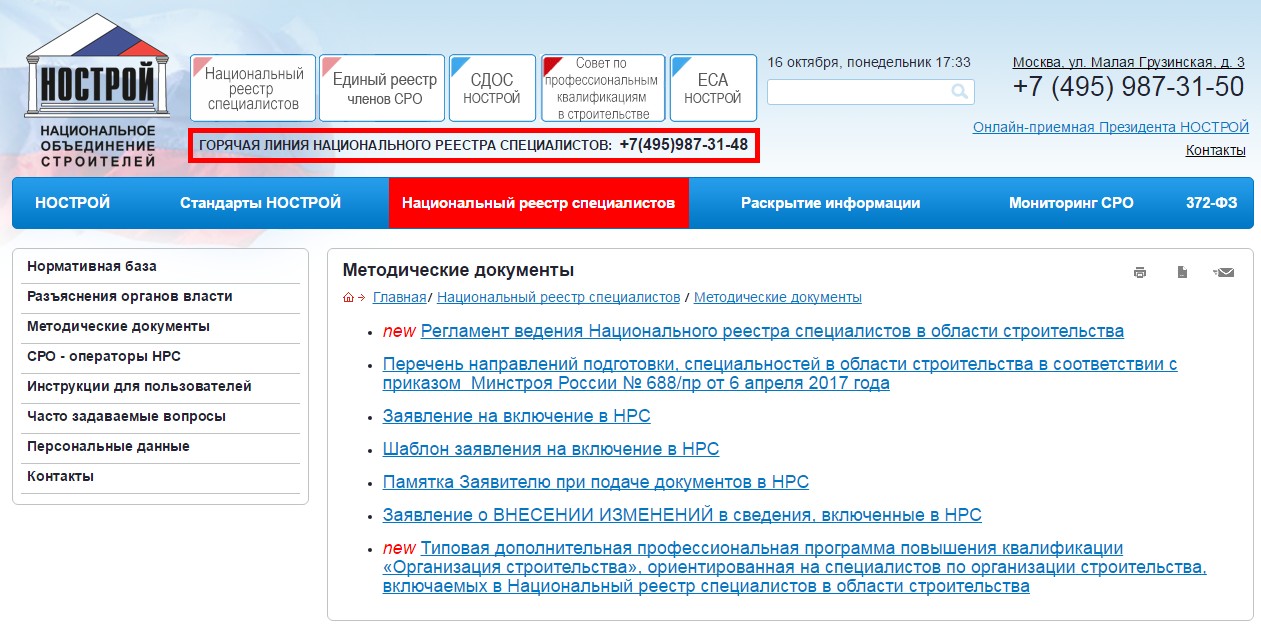 На сайте www.nostroy.ru создан раздел в котором размещается вся информация, которая касается Национального реестра специалистов в области строительства (нормативная база, методические документы, инструкции пользователям)
Основные причины для отказа:
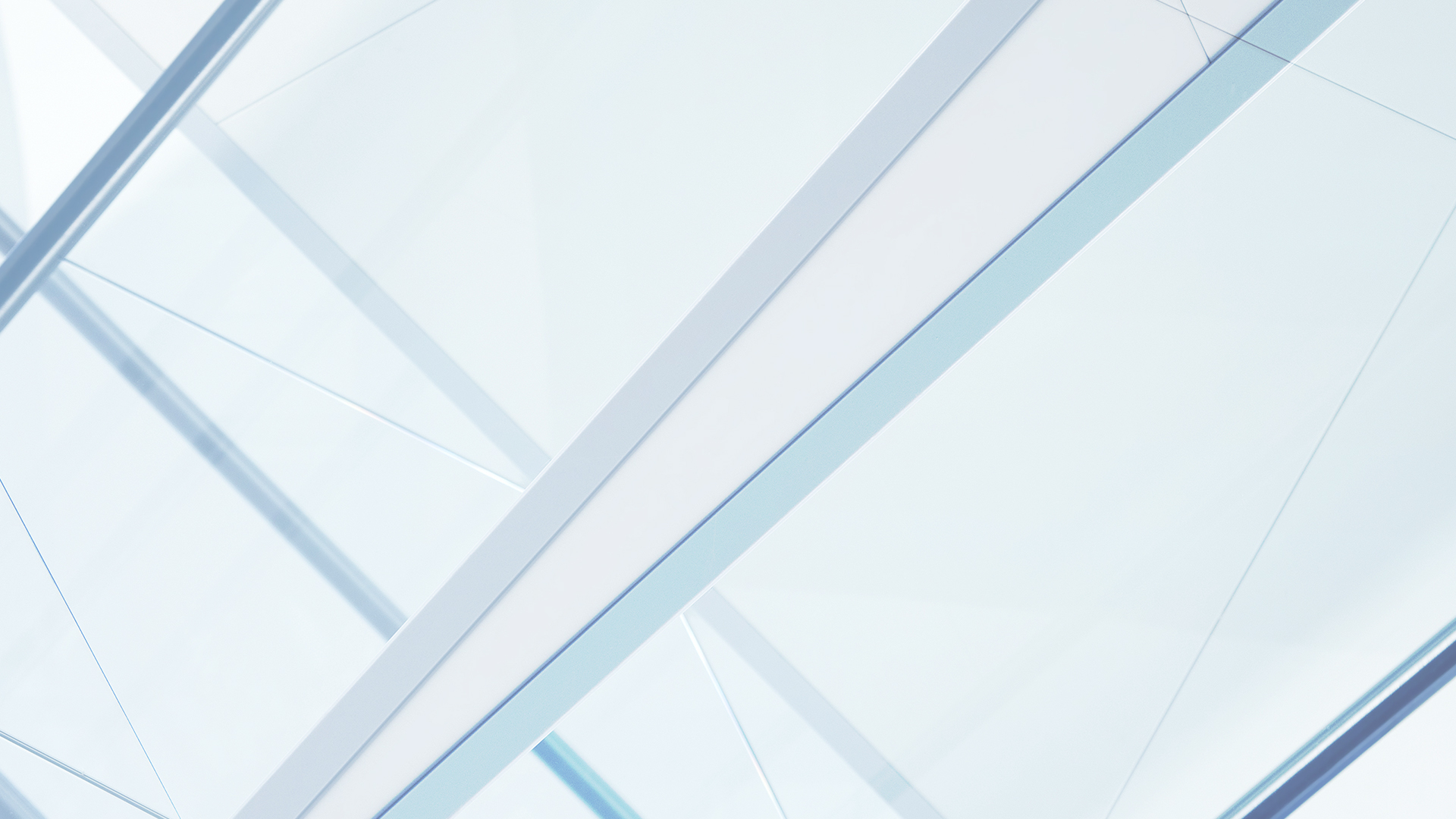 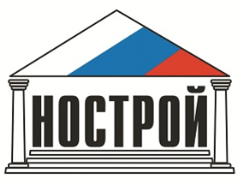 Спасибо за внимание!